Introduction Driveworks EZ
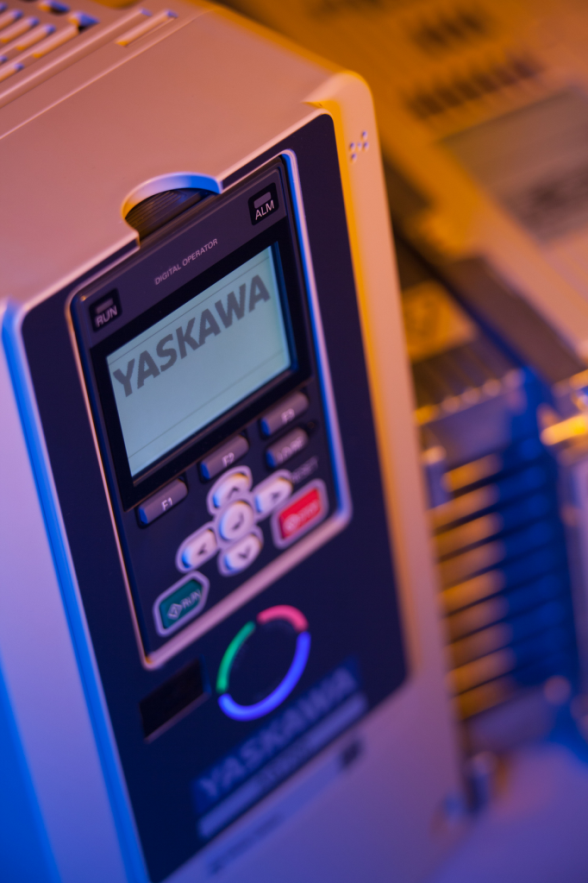 Jan Plender
Application engineer Yaskawa Benelux
© 2016 YASKAWA   CONFIDENTIAL INFORMATION   ALL RIGHTS RESERVED
Drive works EZ - Webinar
Main purpose
Area of application
Programming environment
Case study 
Live demo
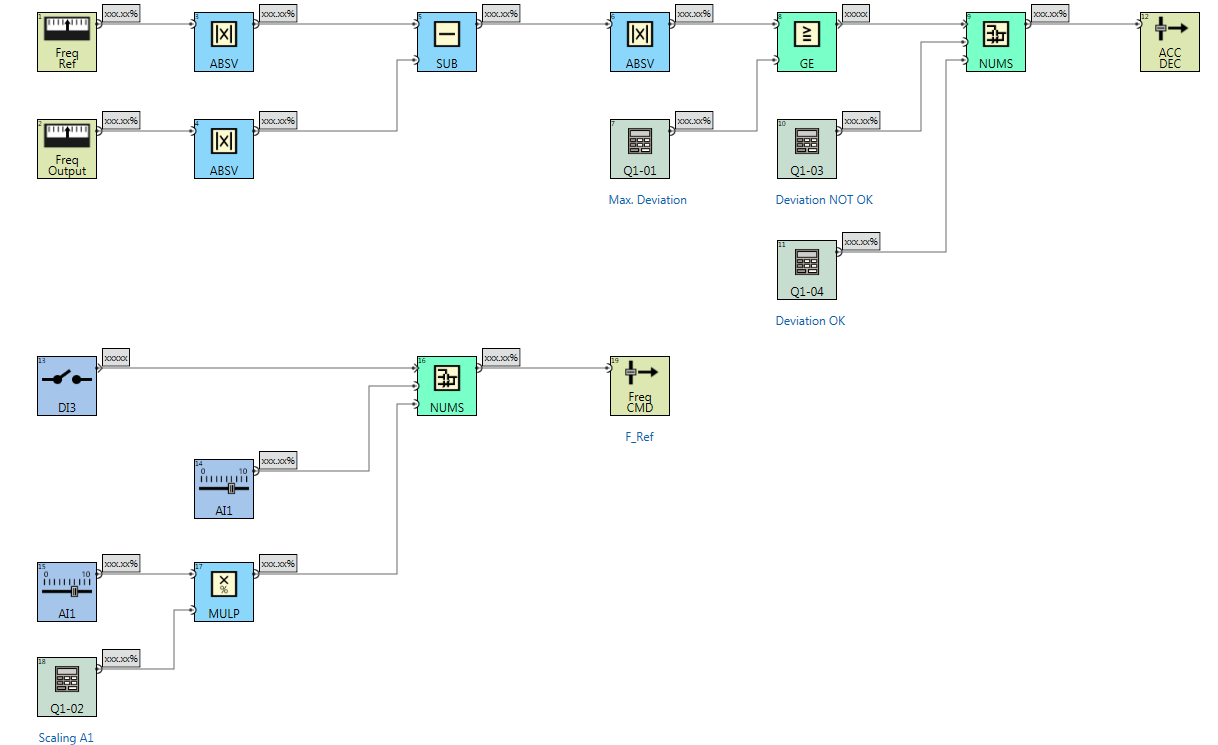 Drive works EZ
Implementation of simple PLC functionality into the V1000, U1000, A1000, GA700 and GA500
Replace PLC

Drag-and-Drop programming
Easy programming. No high-level programming language knowledge 	necessary.

Customer know-how protection
Projects can be modified and copied to inverter by DriveWorks EZ license owner only
areas of application
Decentralized technology
Limits data exchange 
Process level control
Stand alone machines
Emergency handling
Encoder line break
Bus communication failure
Custom functions / calculations
Virtual encoder
Pump sequence
Main Window of DwEZ
Project Toolbar
Block Properties Window
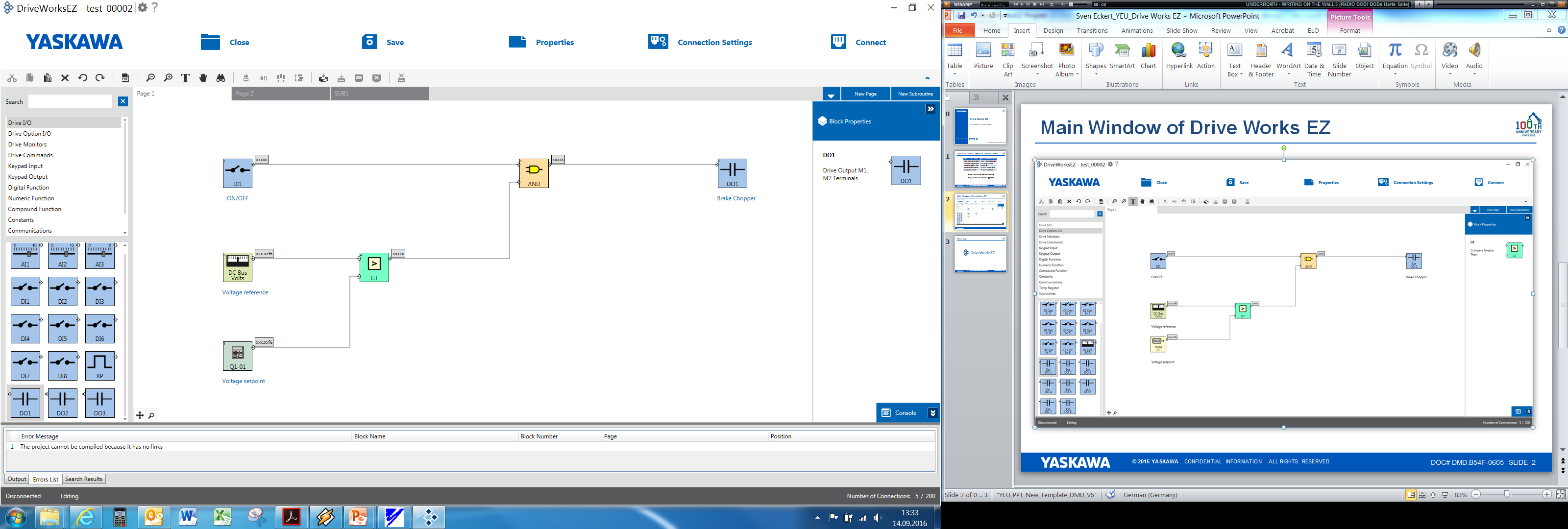 Compile Output Window
Programm Window
Block selection Window
DWEZ 10 at a glance
Multiple User in one Installation

Direct PDF export
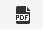 [Speaker Notes: License from 1000series DWEZ possible to use for new Generation.]
Scan time of DWEZ
Scan time of DWEZ program can be adjusted (Factory Access Level) for 00 : Drive Scan Time * 1 =   500 µs 		{Number of connections reduced} 01 : Drive Scan Time * 2 = 1000 µs [Default]	{Timing equivalent to A1000} 02 : Drive Scan Time * 4 = 2000 µs			{Timing equivalent to V1000}
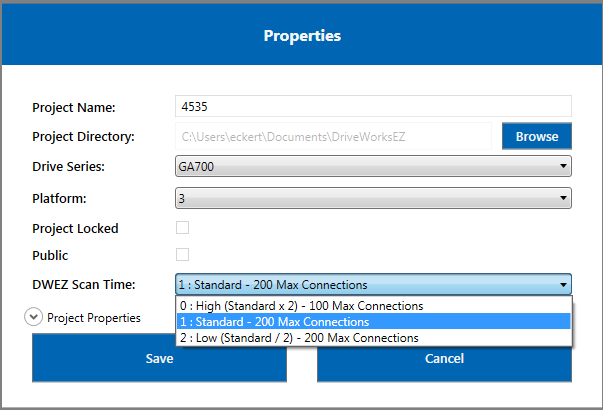 [Speaker Notes: To maintain the timing of a DWEZ program written for ...
 - A1000 set A1-10 = 1
 - V1000 set A1-10 = 2]
New functions of DWEZ 10 		GA700/500
Memobus READ and Write Function

Full control of all Drive Registers

Read Bits and Registers
Write Bits and Registers

Send Enter Command (ROM or RAM)
DWEZ Programming ChallEnge
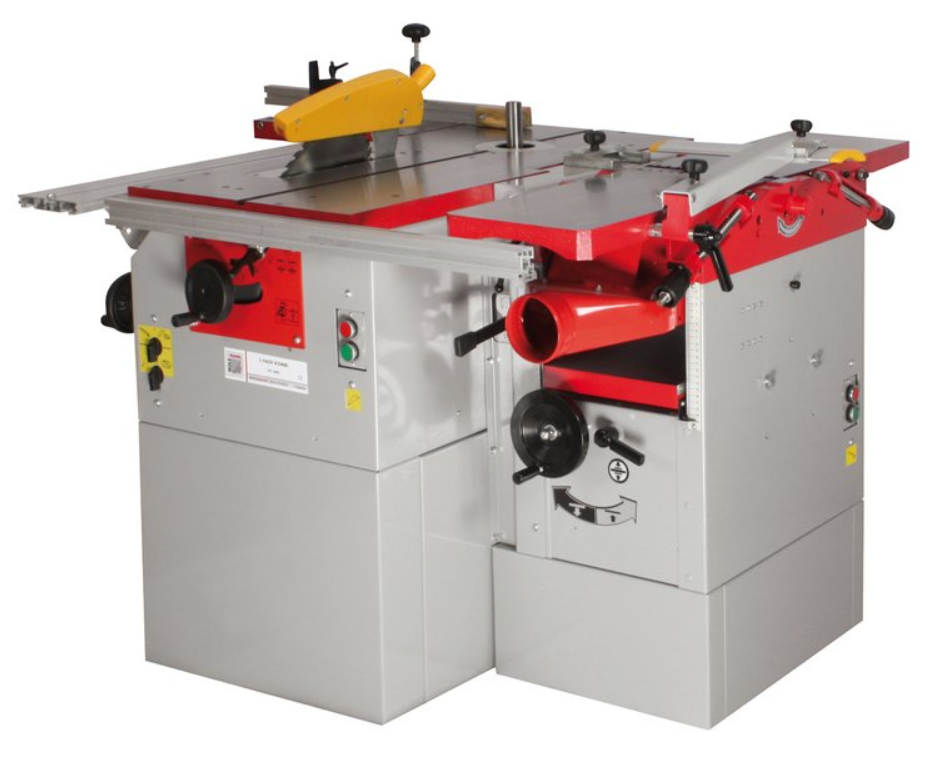 Circular Saw, controlled by GA700
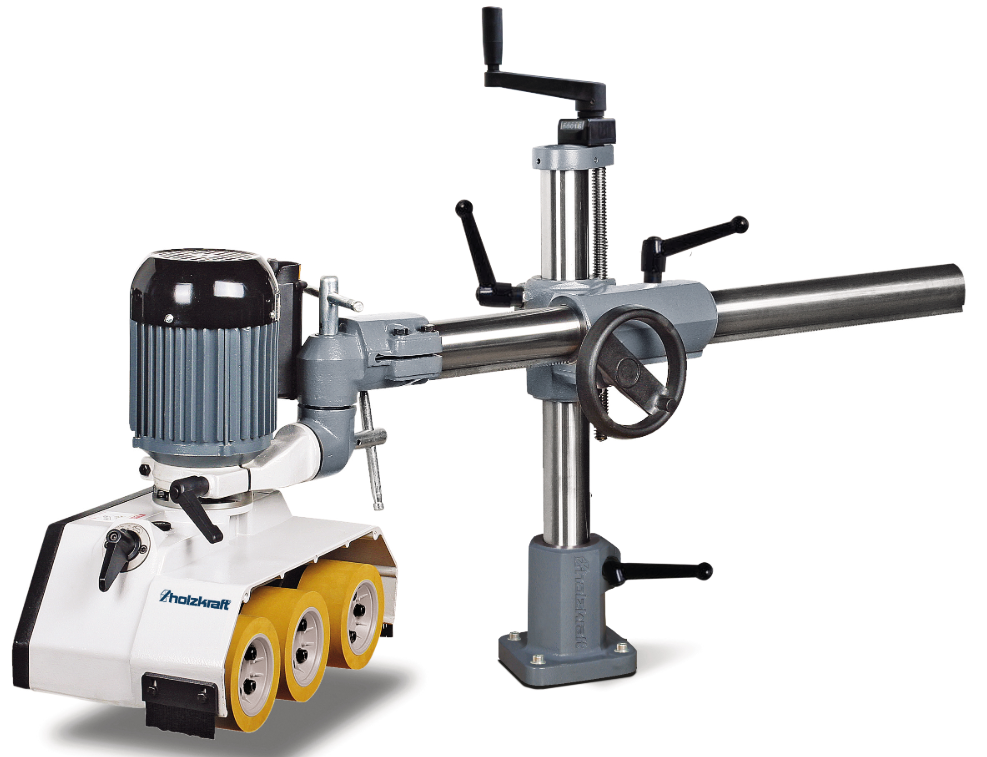 An extension with an electrical feeder controlled by GA500
DWEZ Programming
The Saw (GA700) is controlled by Digital inputs and Analog inputs.
The Feeder (GA500) should be controlled by the GA700 via Memobus (Gateway Mode).
To control the Gateway mode without PLC it is necessary to use the Memobus Write Functions.
DWEZ Program sequence
1.	The saw should not start if the feeder is not ready.
2.	Run command for feeder should be given when the saw is at set speed.
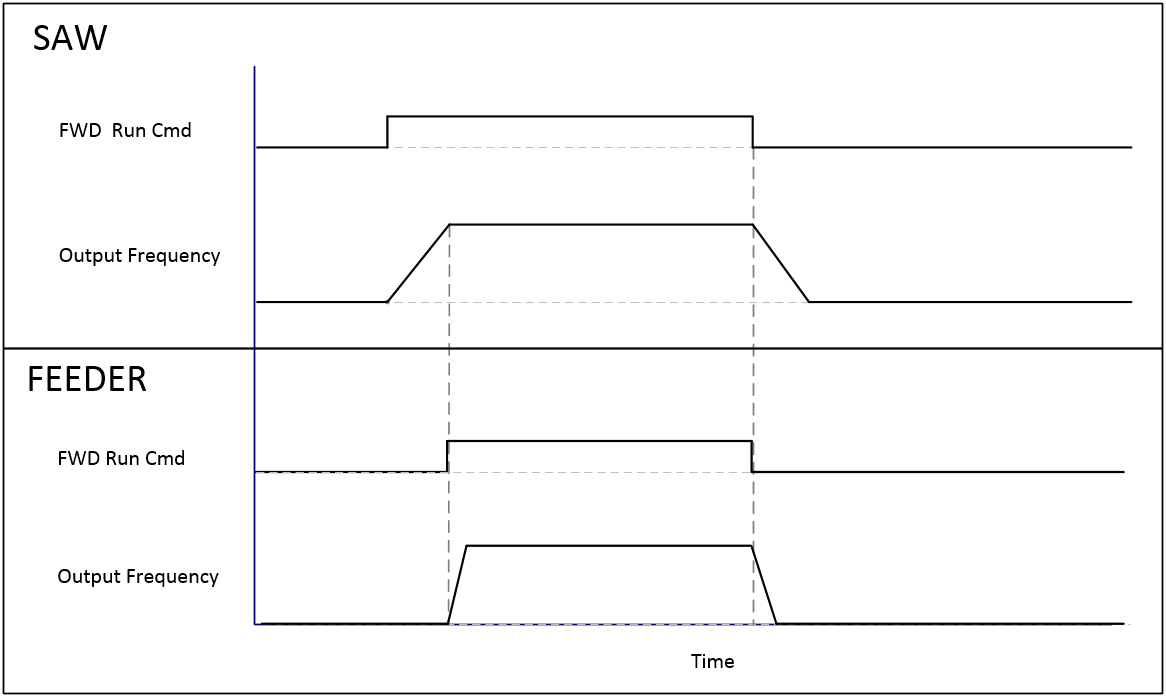 DWEZ Programming – establish membus communication
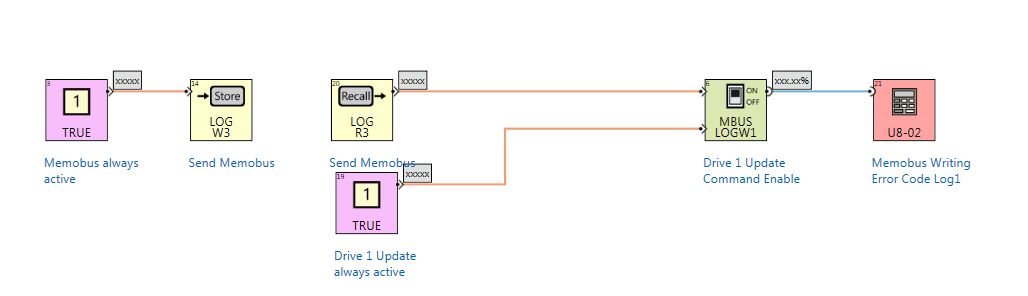 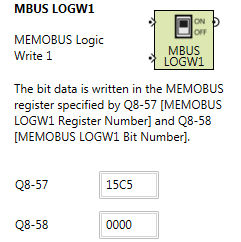 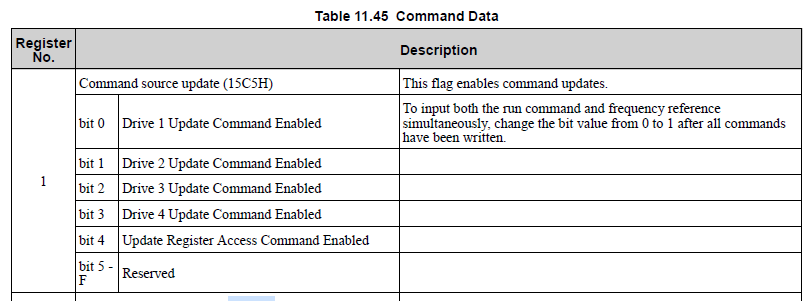 [Speaker Notes: Drive Update Command must be enabled. Otherwise the Communication to the Slave is not activated.]
DWEZ Programming
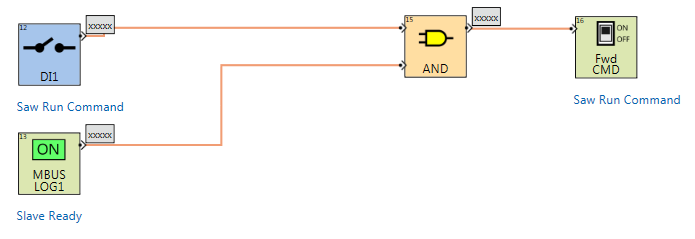 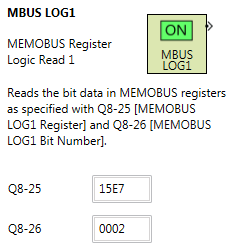 DWEZ Programming
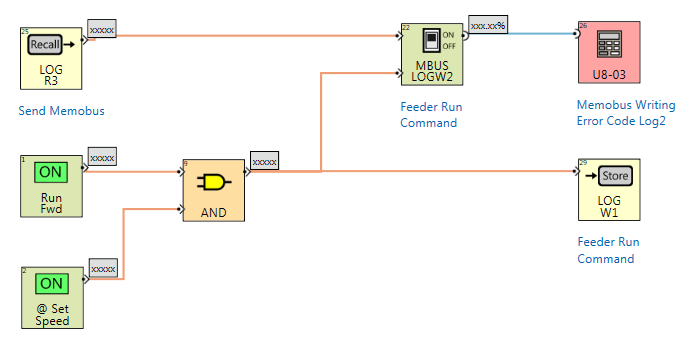 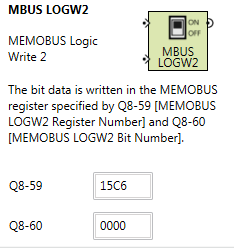 DWEZ Programming
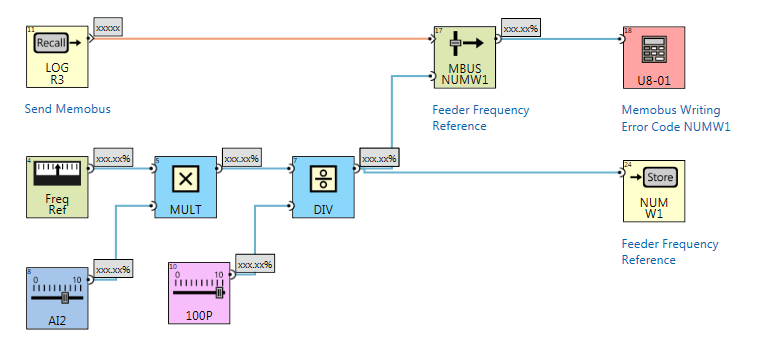 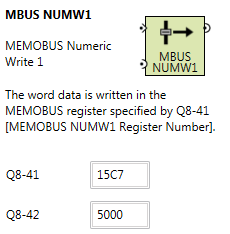 [Speaker Notes: Important is that 100.00  * 5.00 = 50000.00 DWEZ is calculating with Integer not Floating
So it needs to be divided by 100.00 or you have to use MULP this block directly divides by 100.00
Also the Frequency Reference needs to be scaled from 100% to 5000 which is 50.00Hz in the Register 15C7]
DWEZ Programming
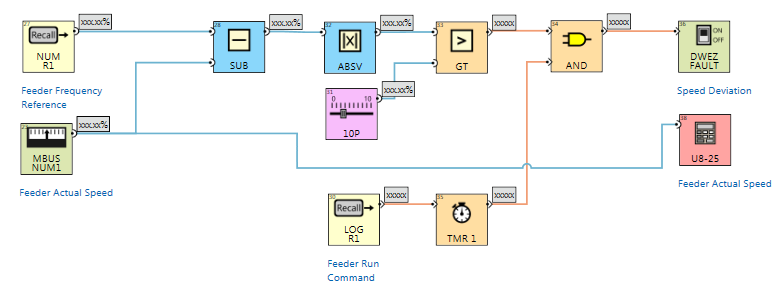 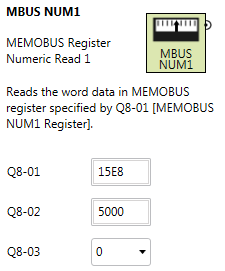 2sec delay
[Speaker Notes: Feeder Actual Speed can be read from 15E. But be Carefull it also needs to be scaled to 5000 -> 50.00Hz =100%]
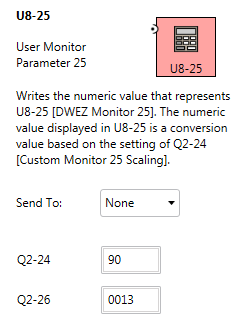 DWEZ Programming
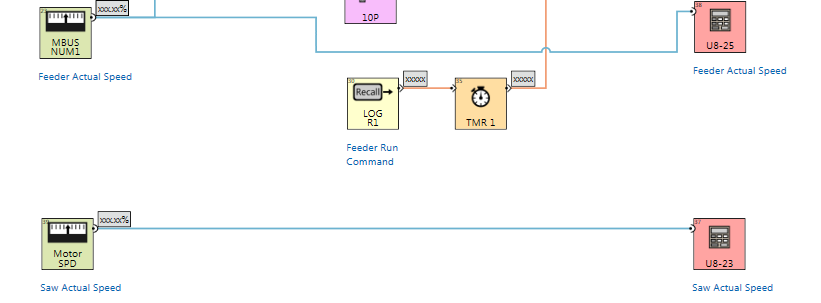 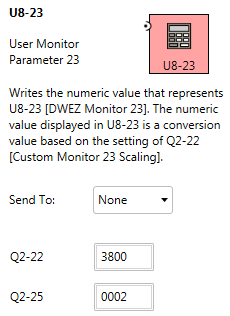 [Speaker Notes: Feeder
Q2-24= 100% = 90    	Q2-26= 0013 = m/s
SAW
Q2-22= 100% = 3800	Q2-25= 0002 = RPM]
DWEZ Project library
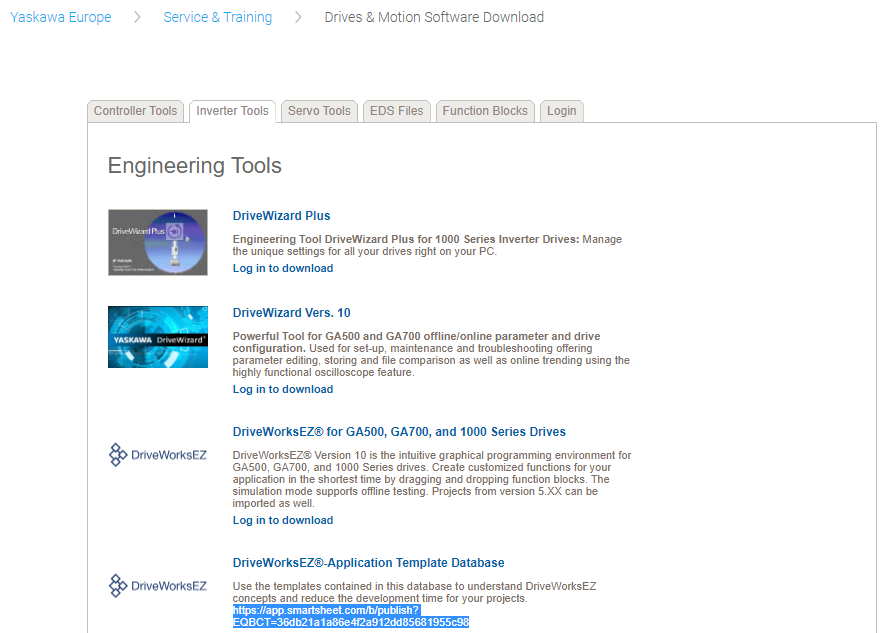 https://app.smartsheet.com/b/publish?EQBCT=36db21a1a86e4f2a912dd85681955c98
[Speaker Notes: Feeder
Q2-24= 100% = 90    	Q2-26= 0013 = m/s
SAW
Q2-22= 100% = 3800	Q2-25= 0002 = RPM]
DWEZ Speed sequence – live demo
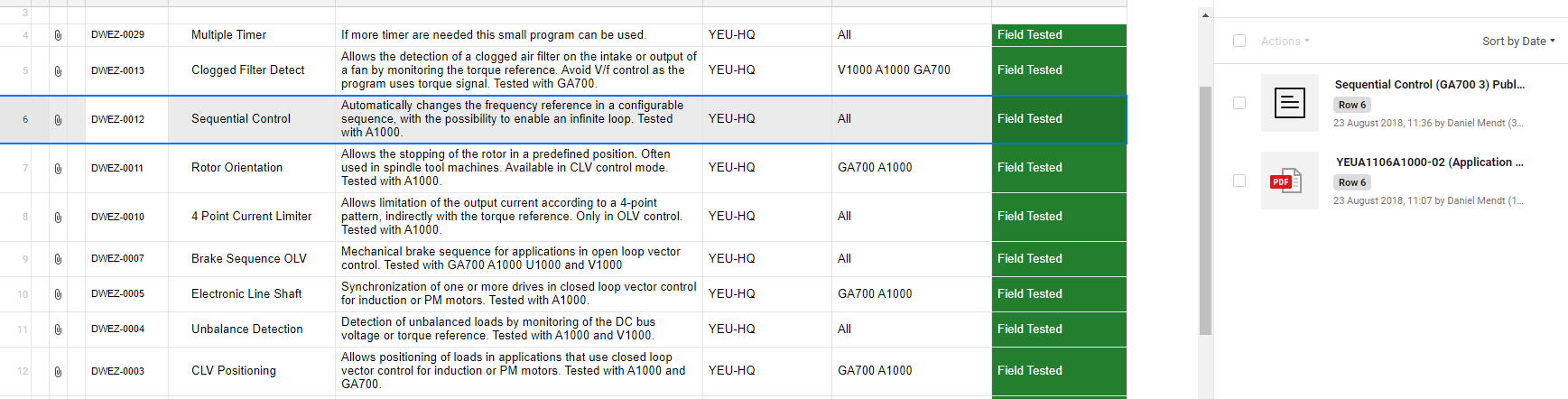 [Speaker Notes: Feeder
Q2-24= 100% = 90    	Q2-26= 0013 = m/s
SAW
Q2-22= 100% = 3800	Q2-25= 0002 = RPM]
What is your Drive Works EZ application?